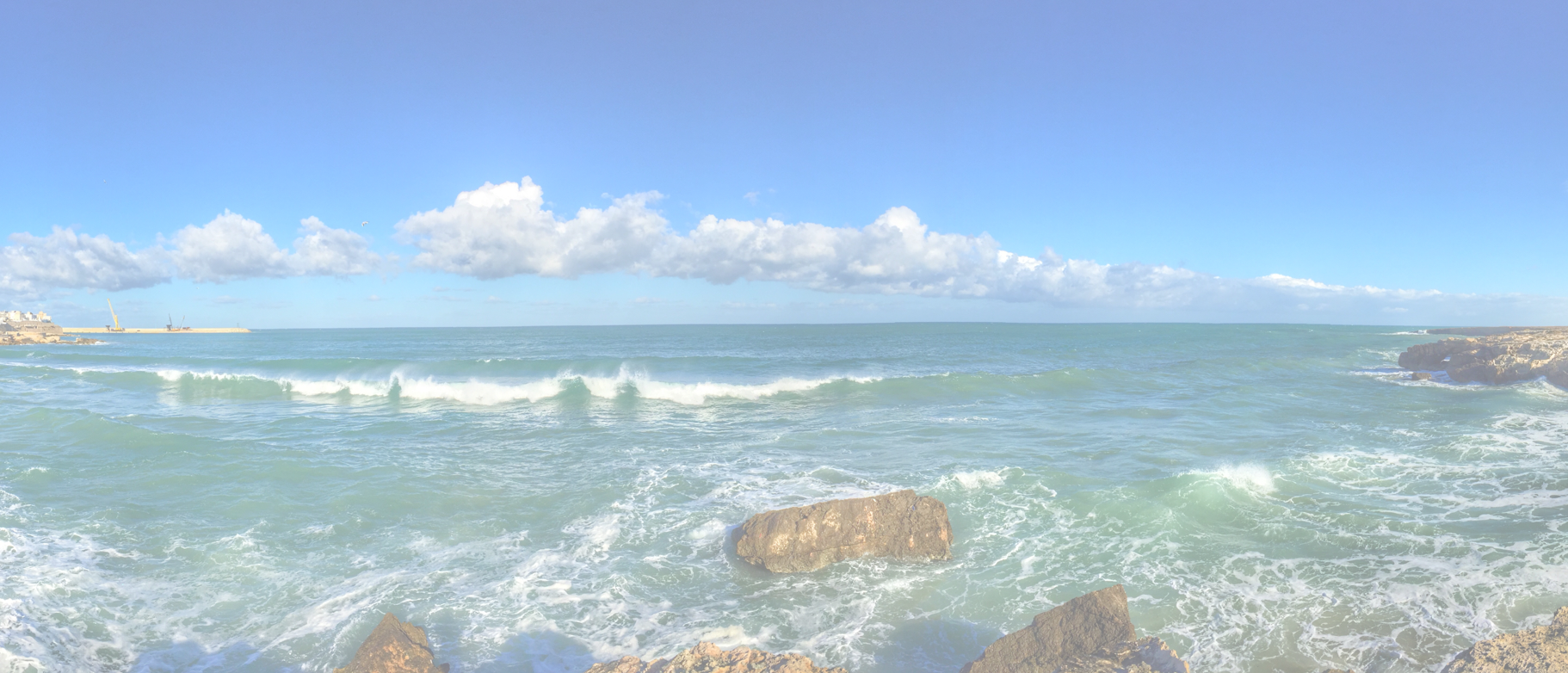 Value Proposition <description>
4-8-2021
Hans Rood
1
Value Proposition <description>
For
[customer segment ]
Key learnings: 

We assumed that…
Based on … we… 

Later we learned that..
Hence we...
Who 
[statement of need or opportunity]
Our
[name of product or service]
Is
[product category]
That
[statement of benefit]
https://www.redharbour.nl/Value-Proposition-UK/
4-8-2021
Hans Rood
2
[Speaker Notes: describe and update your persona canvas What has changed based on the learnings?]